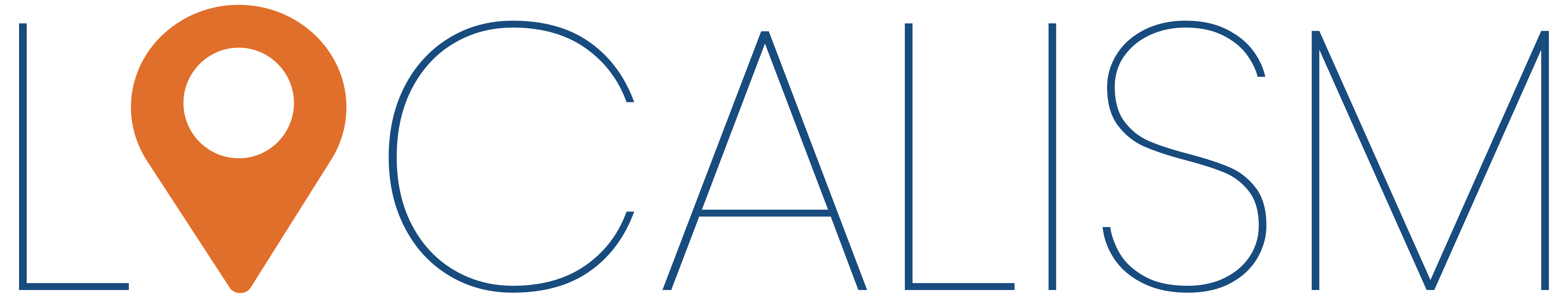 The Impact of Latino Business
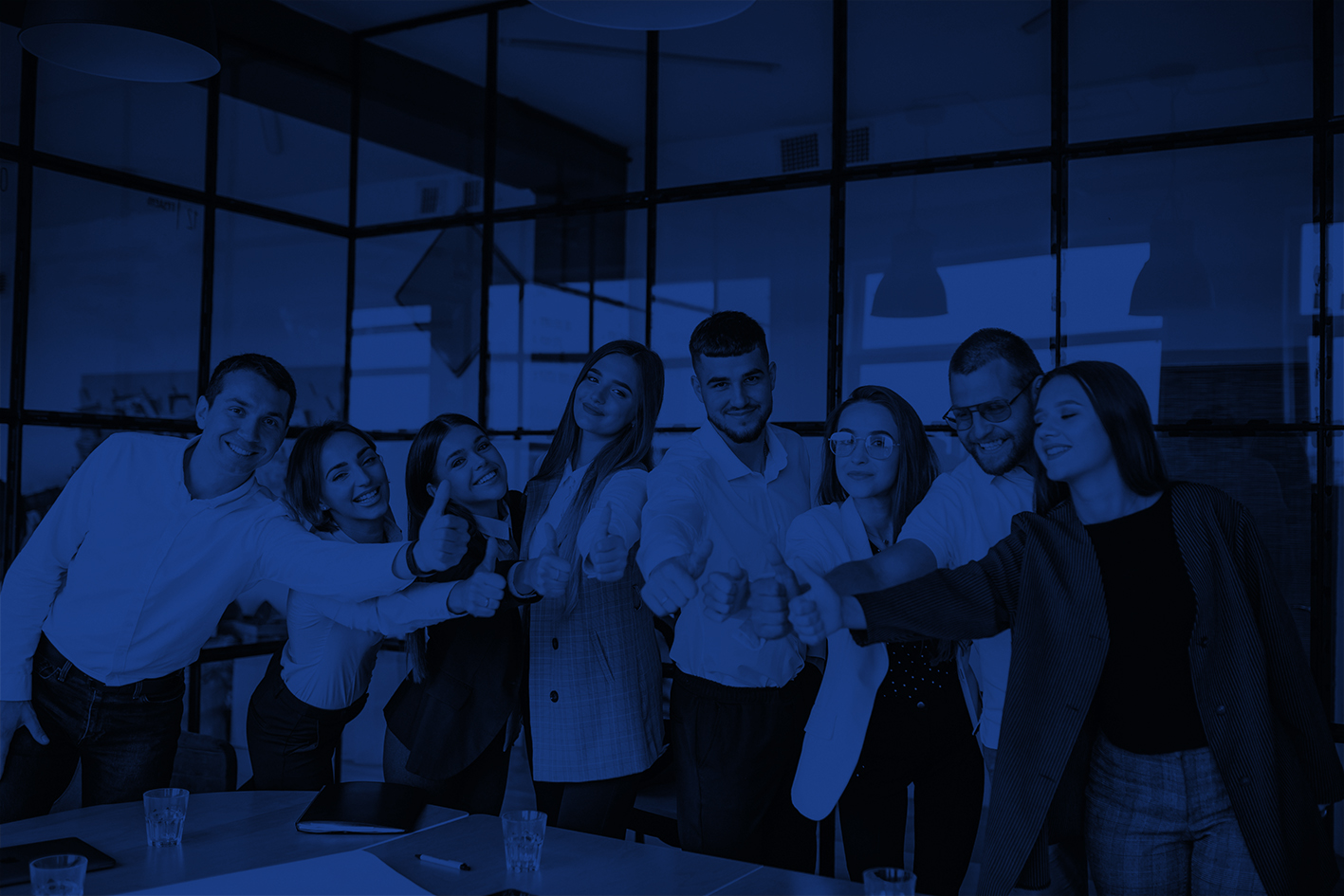 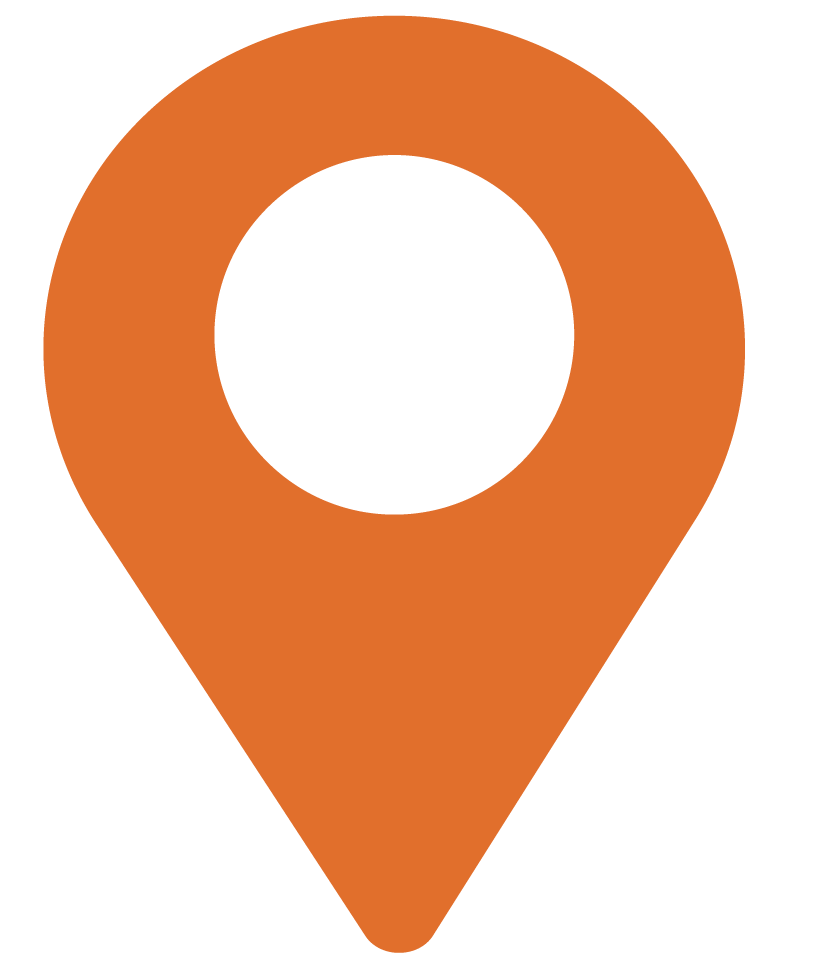 Latino Impact 
in the American Economy
Today, Latinos comprise almost 19% of the entire United States population. 

We are expected to keep growing at a far greater rate than any other demographic group in the country.
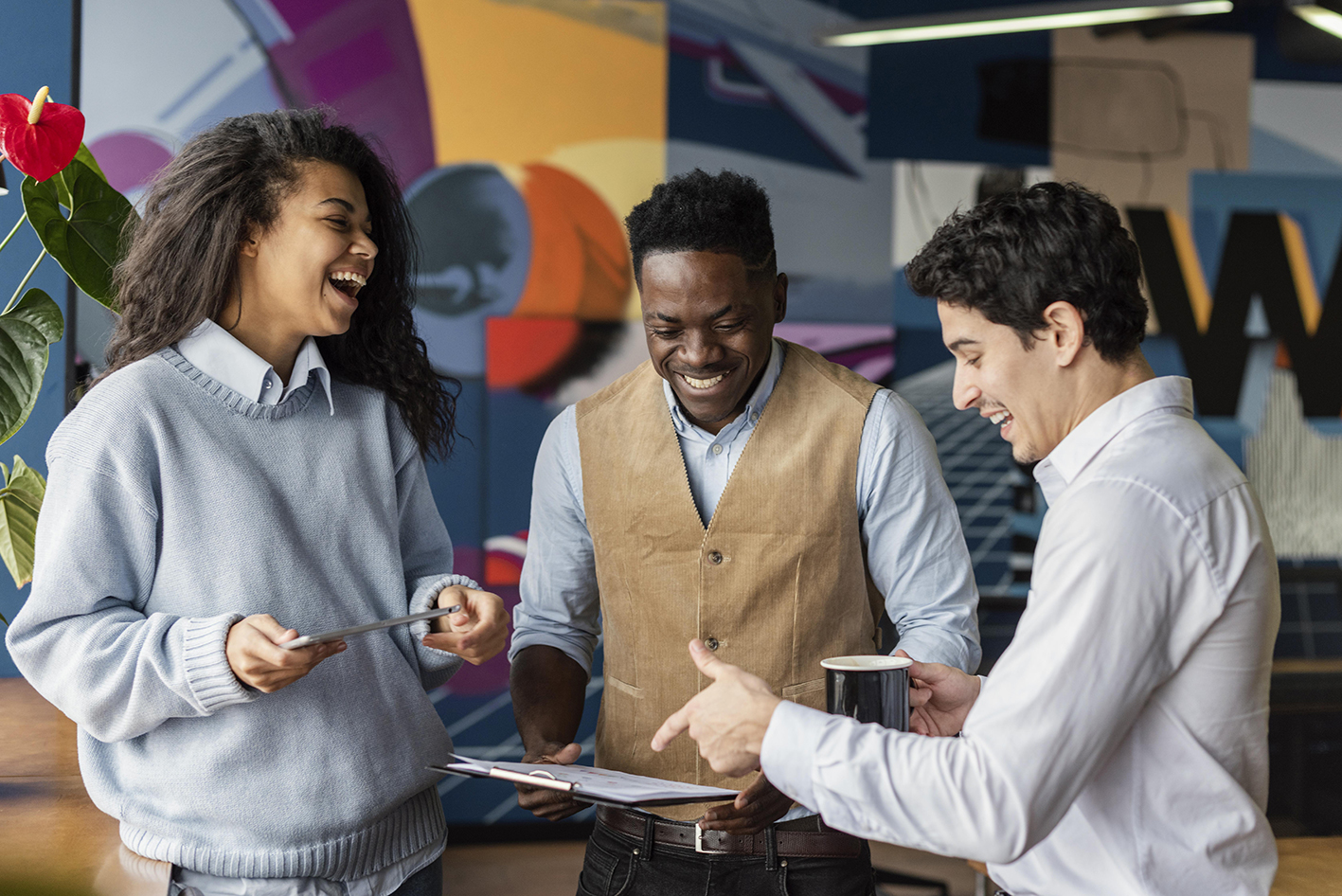 U.S. Population today
U.S. Population growth in the last 10 years
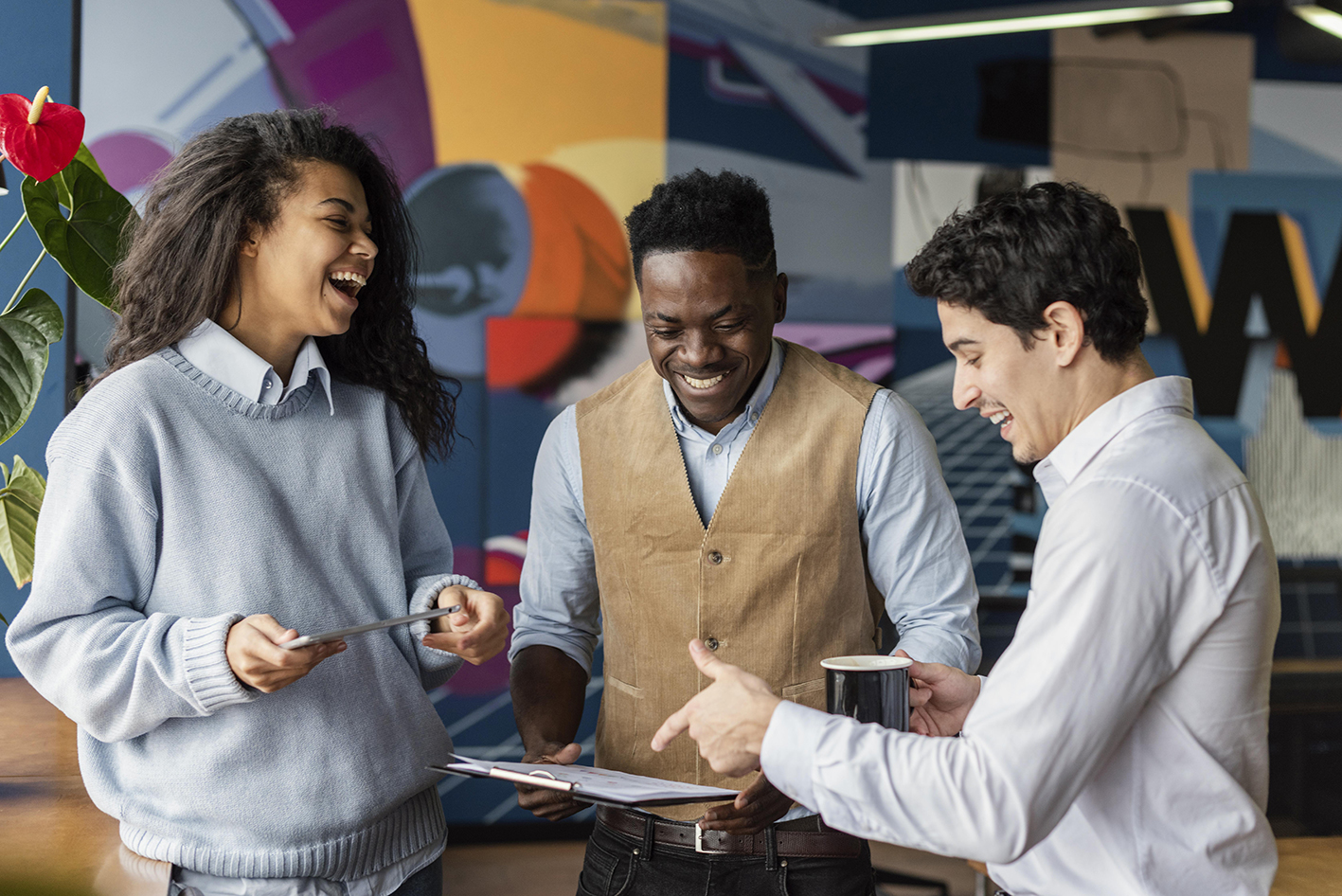 63.5 million
4.3% growth
23% growth
330 million
Other
Latino
Sources: U.S. Census Bureau 2020.
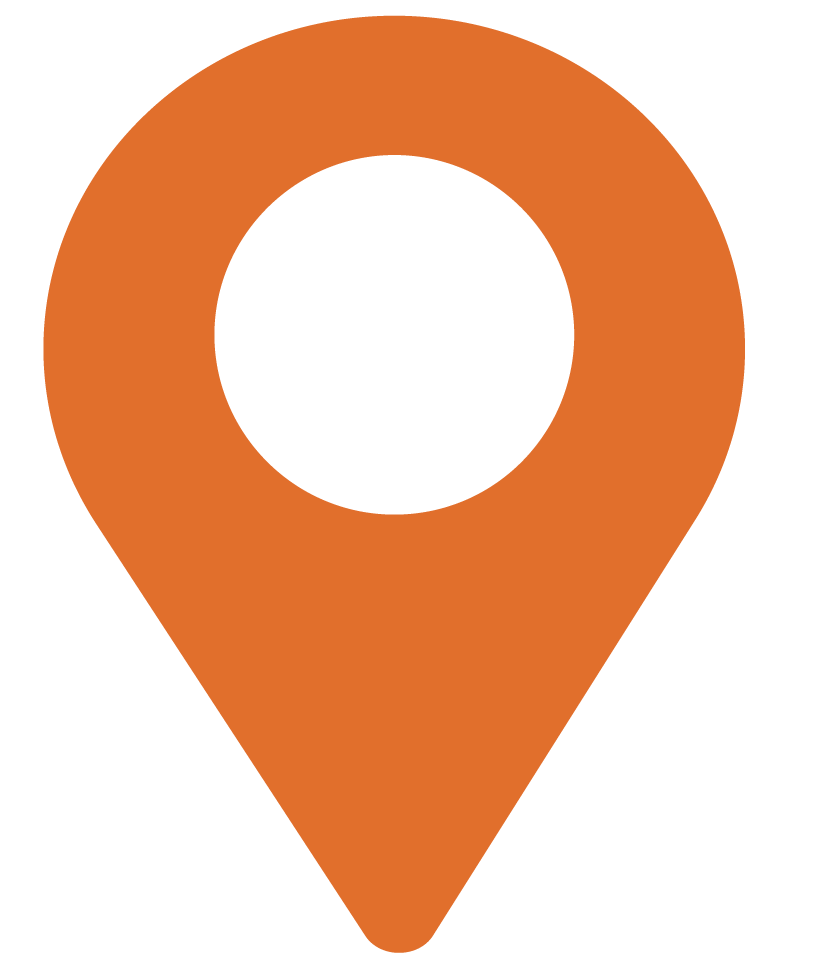 Latino Impact 
in the American Economy
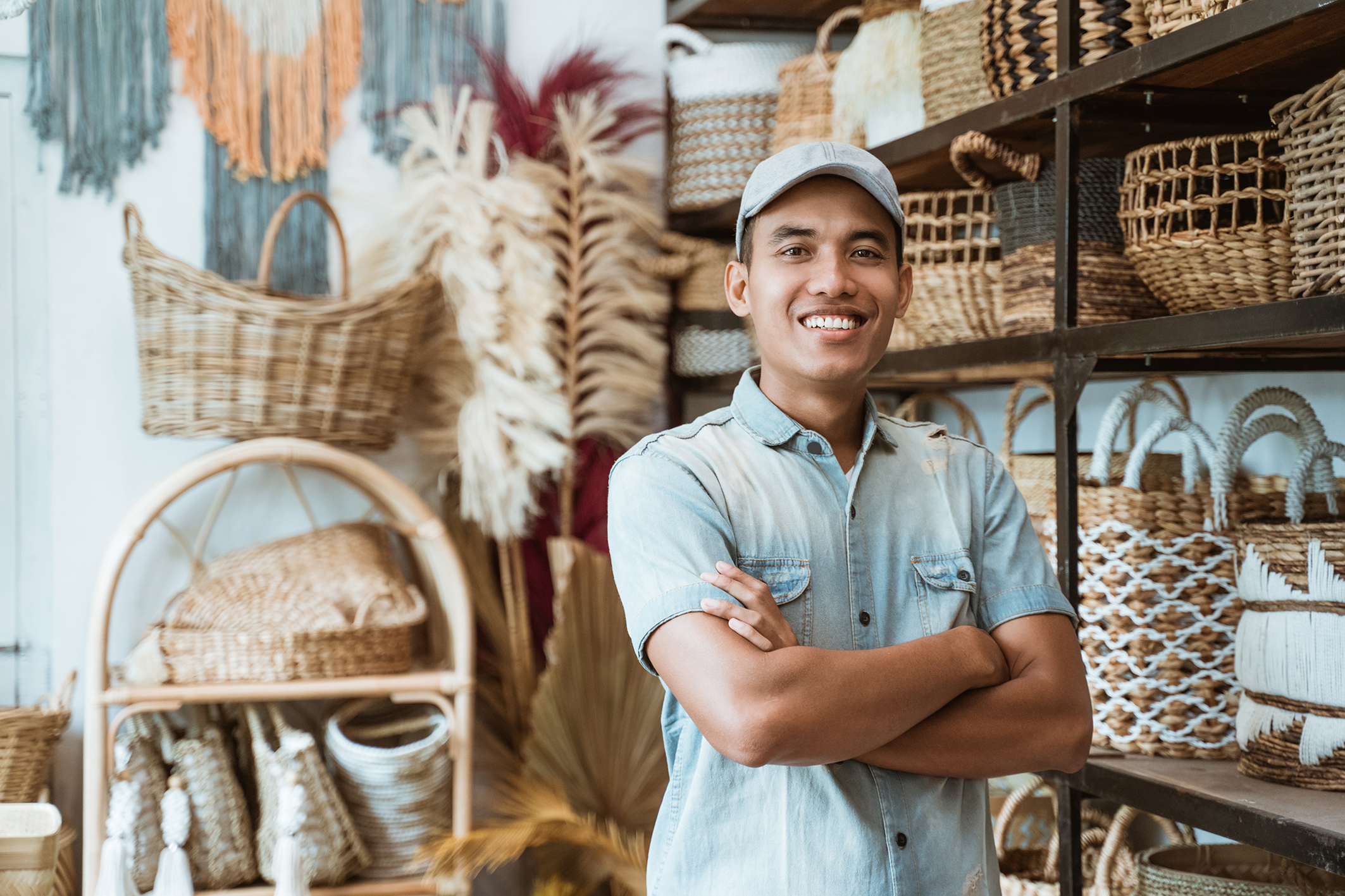 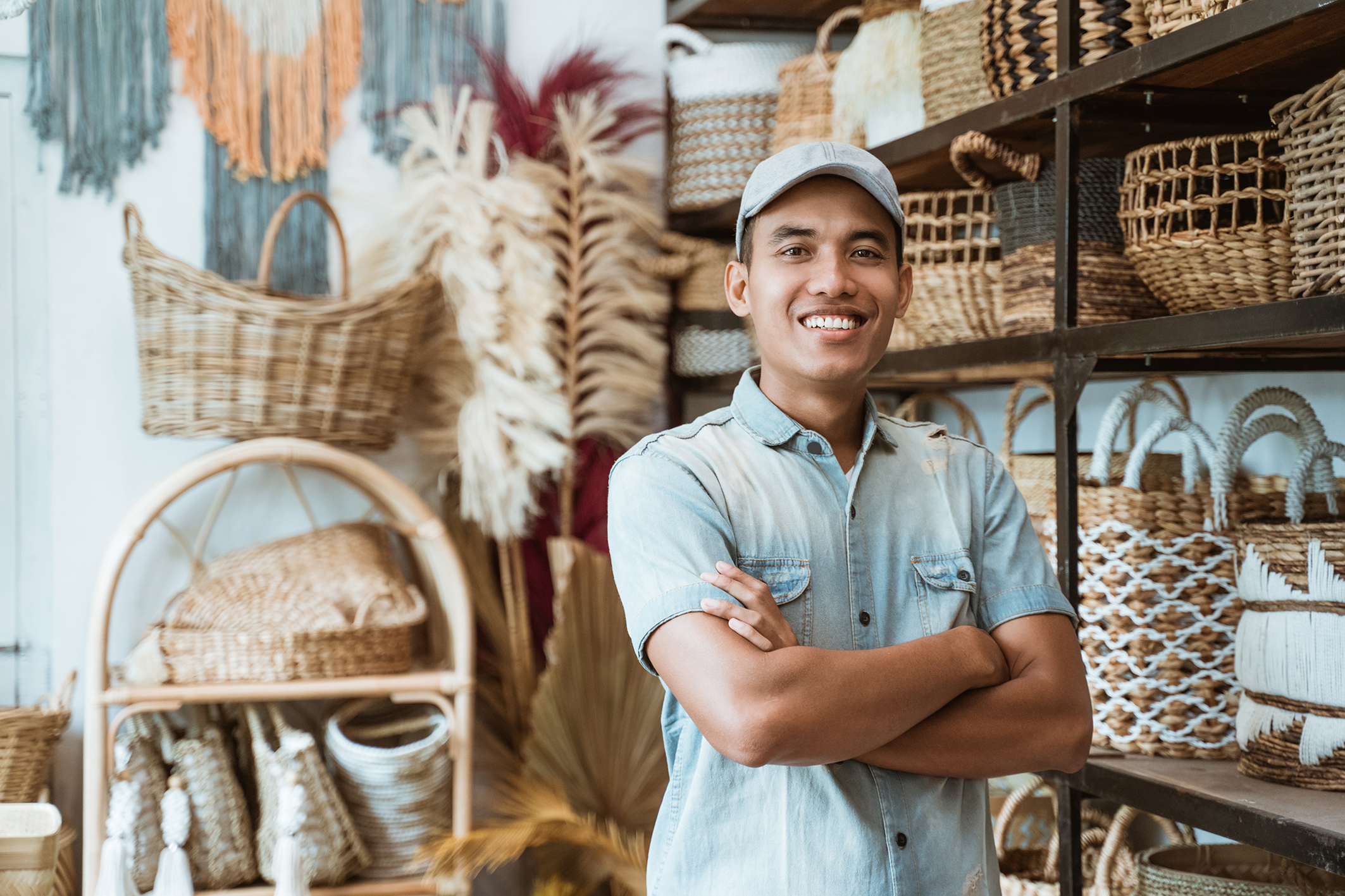 1 out of every 5 entrepreneurs in the U.S. is a Latino.
From 2007 to 2012, Latinos started 86% 
of all new businesses in the United States.
From 2020 to 2034, Latinos will represent 75% 
of the U.S. workforce growth.
Sources: Latino Donor Collaborative, Pew Research, BuzzAngle. “On the Up And Up: The Rise of Latino-Owned Businesses in the U.S.”, Stanford Business, Latino Entrepreneurship Initiative, 2015.
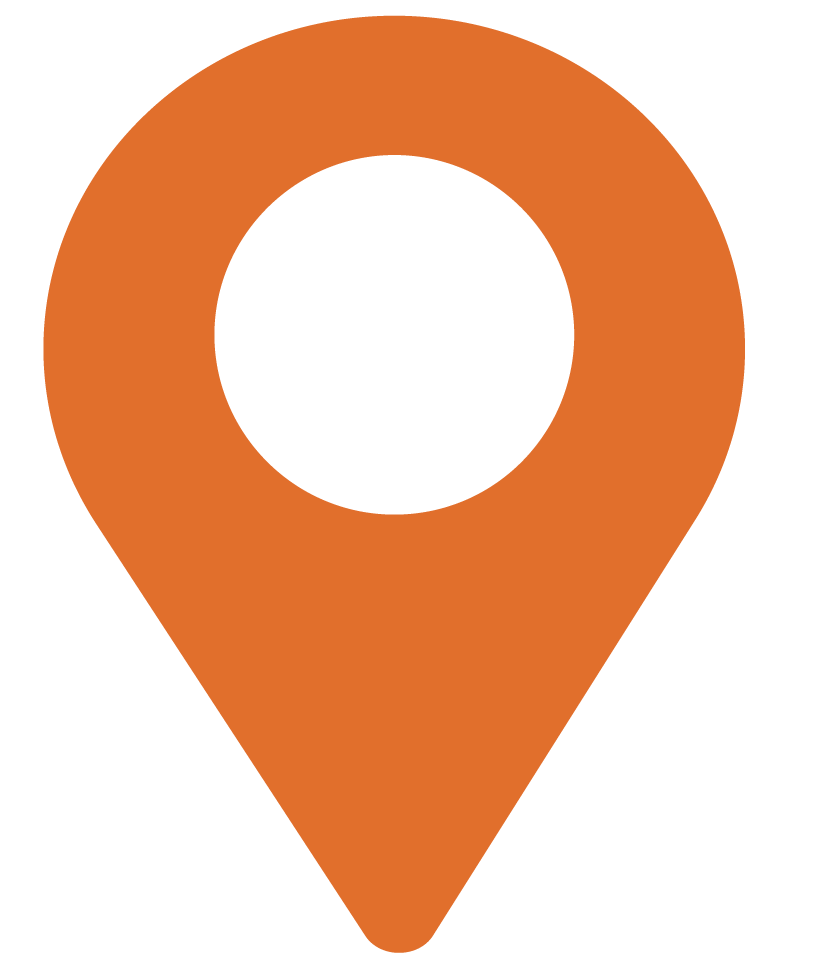 Latino GDP 
Compared to rest of the world
If Latinos in the U.S. were a separate country, we would be the 5th largest economy in the world
Country GDP in $Billions
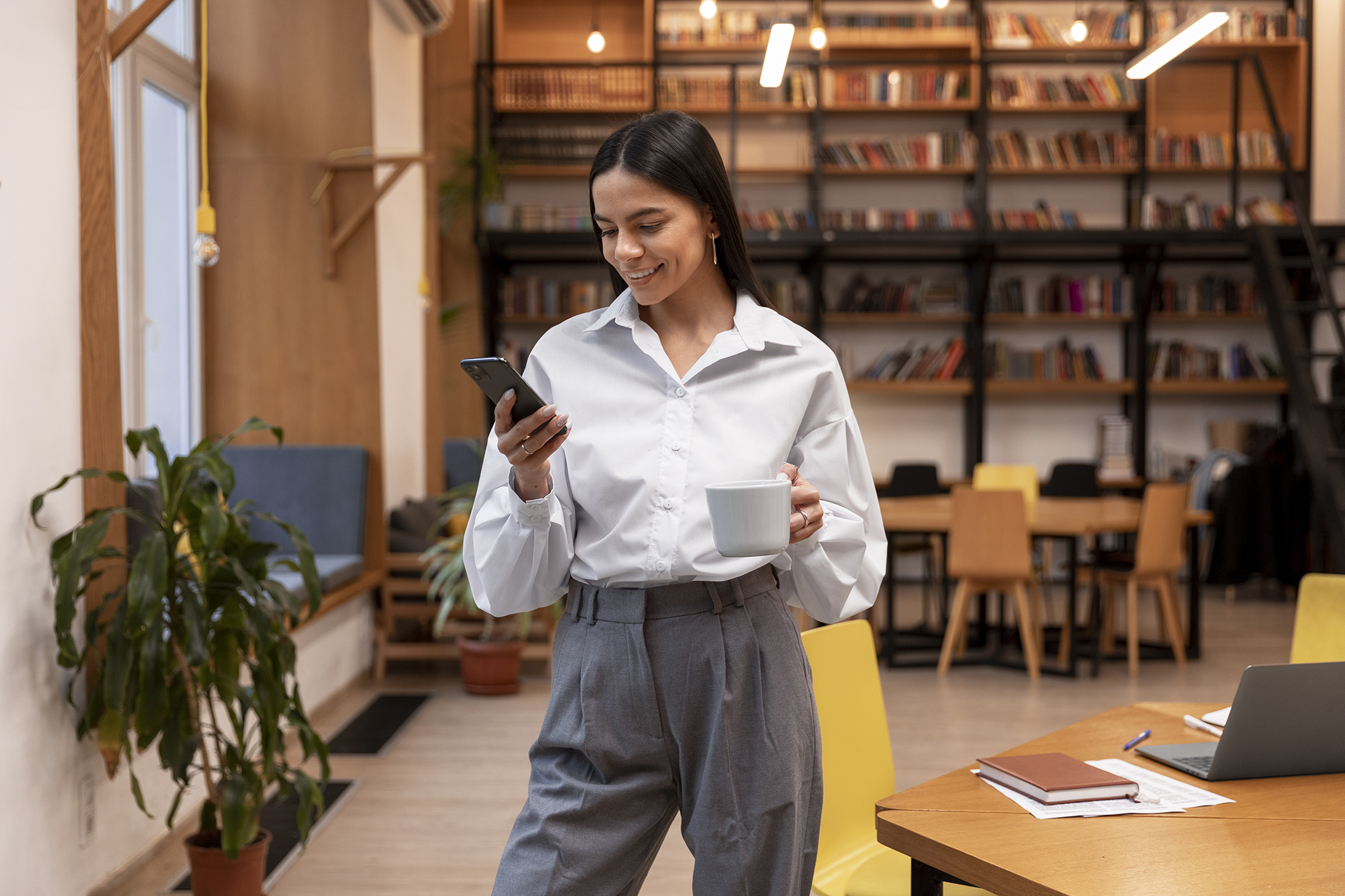 Sources: Latino Donor Collaborative, International Monetary Fund
The Latino
Growth Opportunity
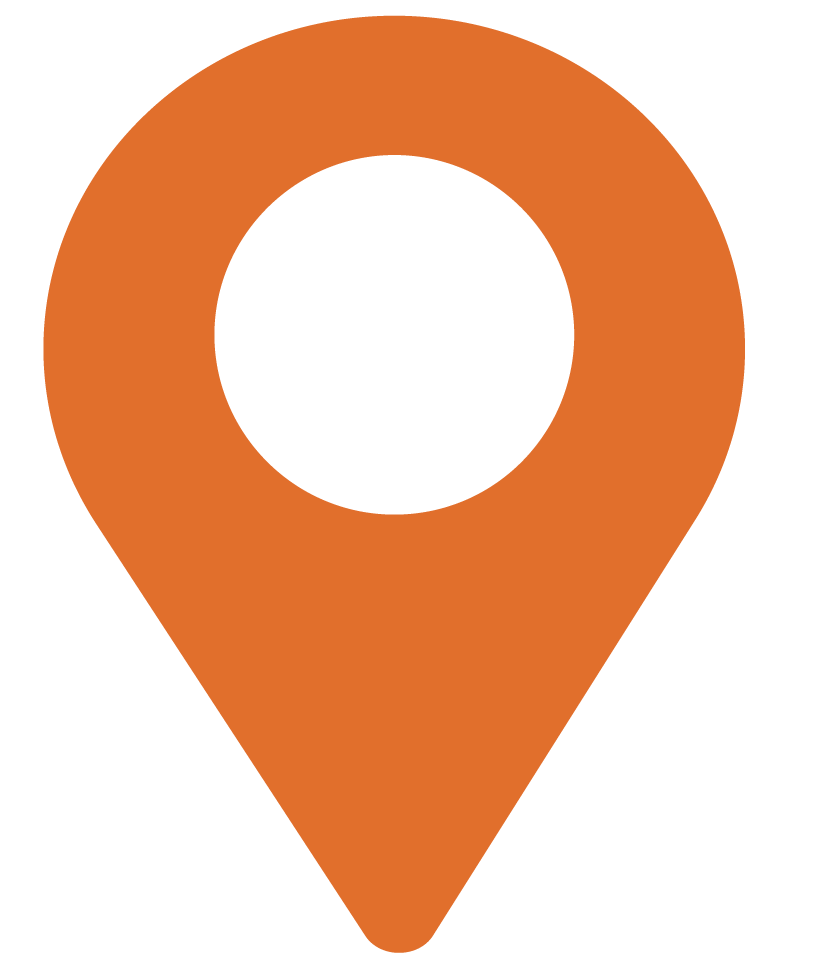 Latino owned businesses in the United States are tremendously overlooked by investors.
Median annual revenue growth
% of investments
7% growth
10% growth
Latino Owned Businesses
Anglo Owned Businesses
Source: Latino Donor Collaborative
The Latino
Business Opportunity
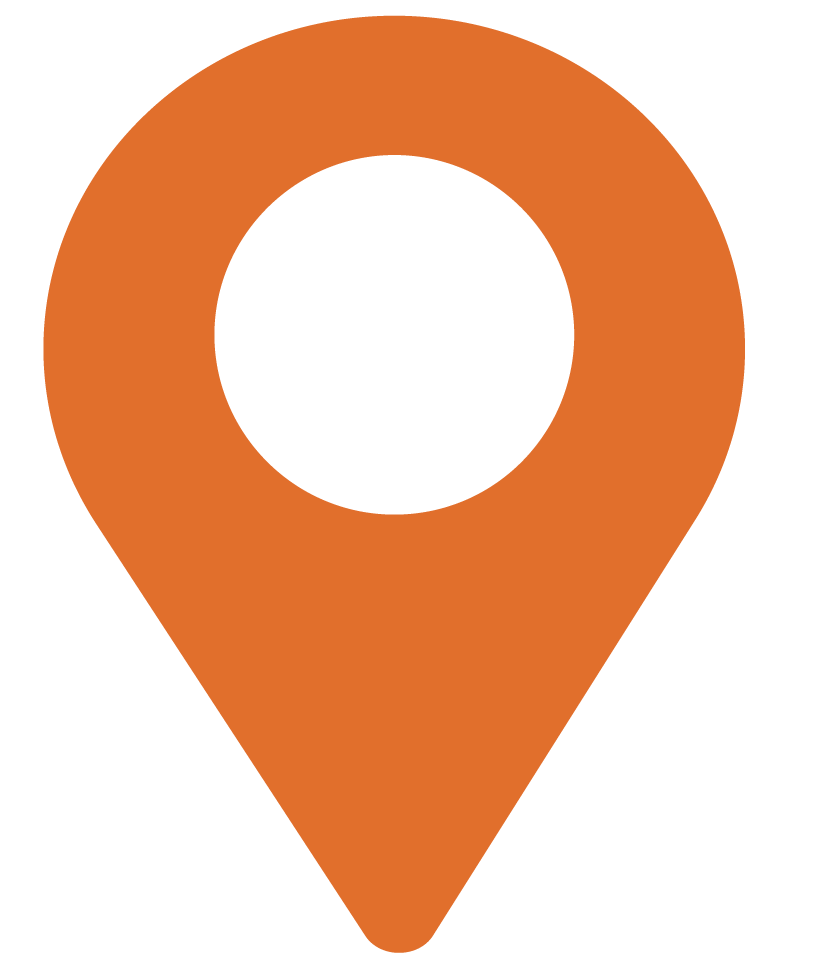 Latino owned businesses were the fastest growing segment of all U.S. small businesses, growing at 34% in the last decade.

19% develop or sell tech or software products, compared to 14% of white owned businesses. 

50% of net new small businesses in 2017 were Latino owned.

HBE employer firms had over $100B in annual payroll. 

Small businesses employ half of all employees in the U.S. and account for 2 of every 3 new jobs. 

75% of small business revenue tends to stay in the local economy compared to less than 50% for large business.
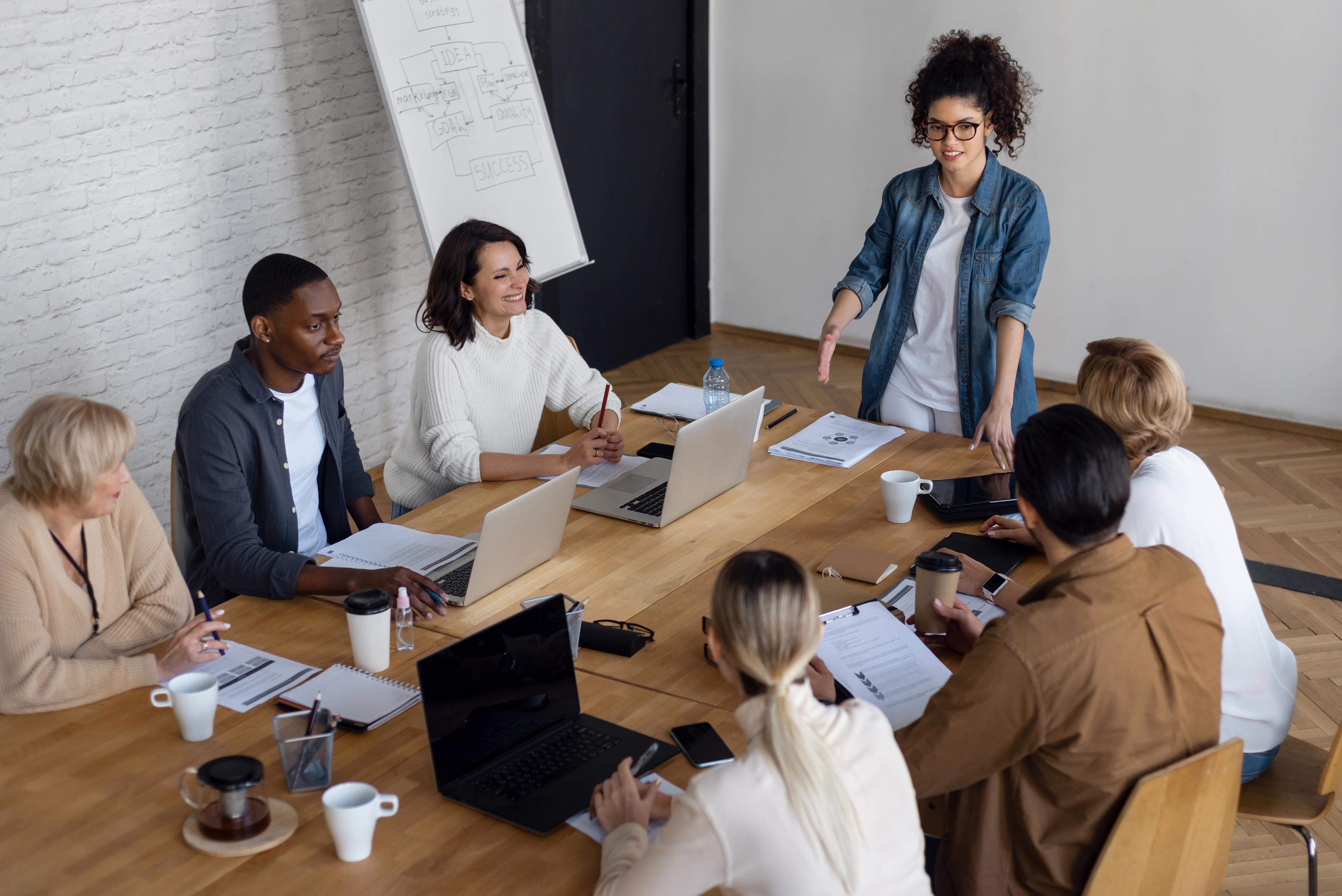 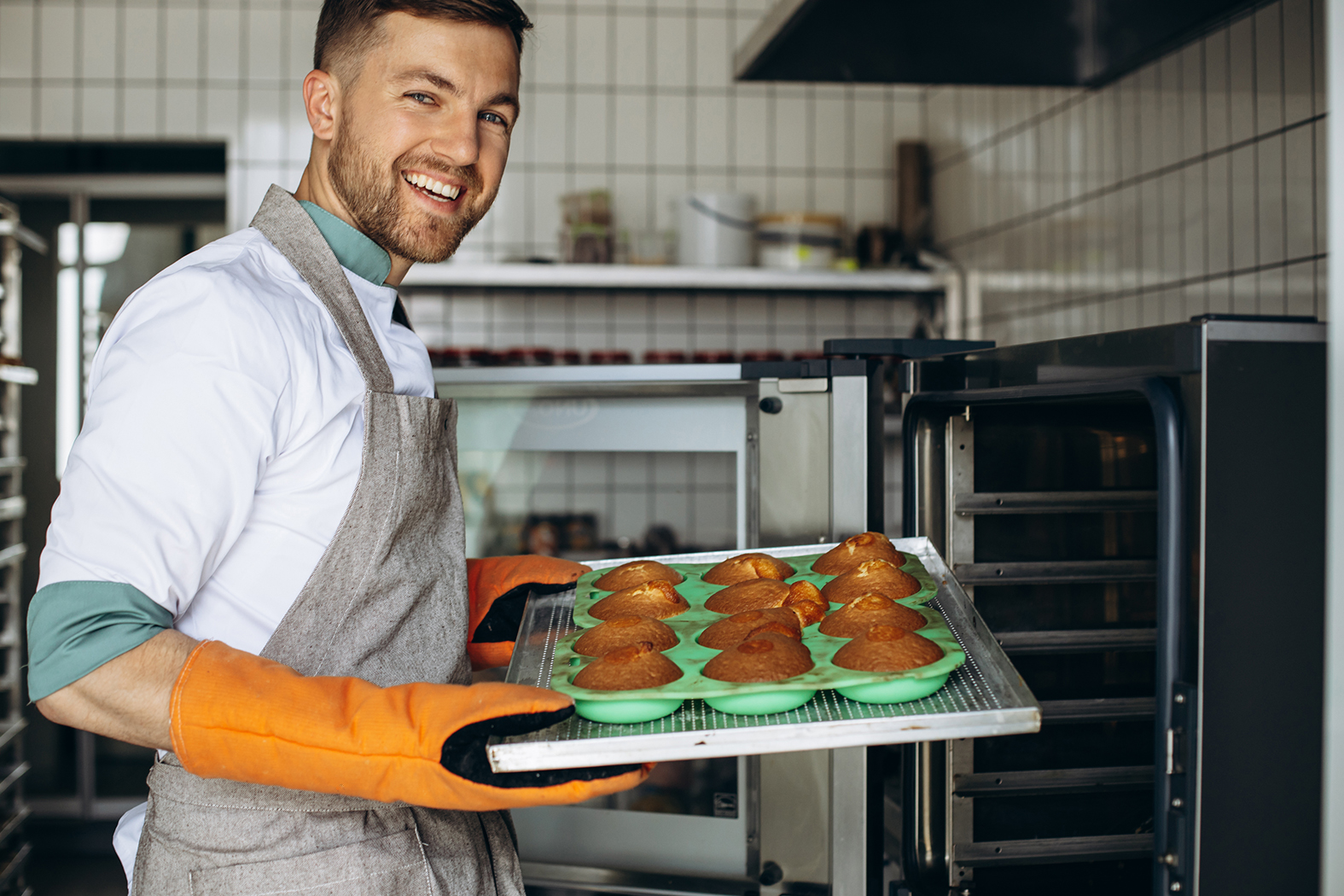 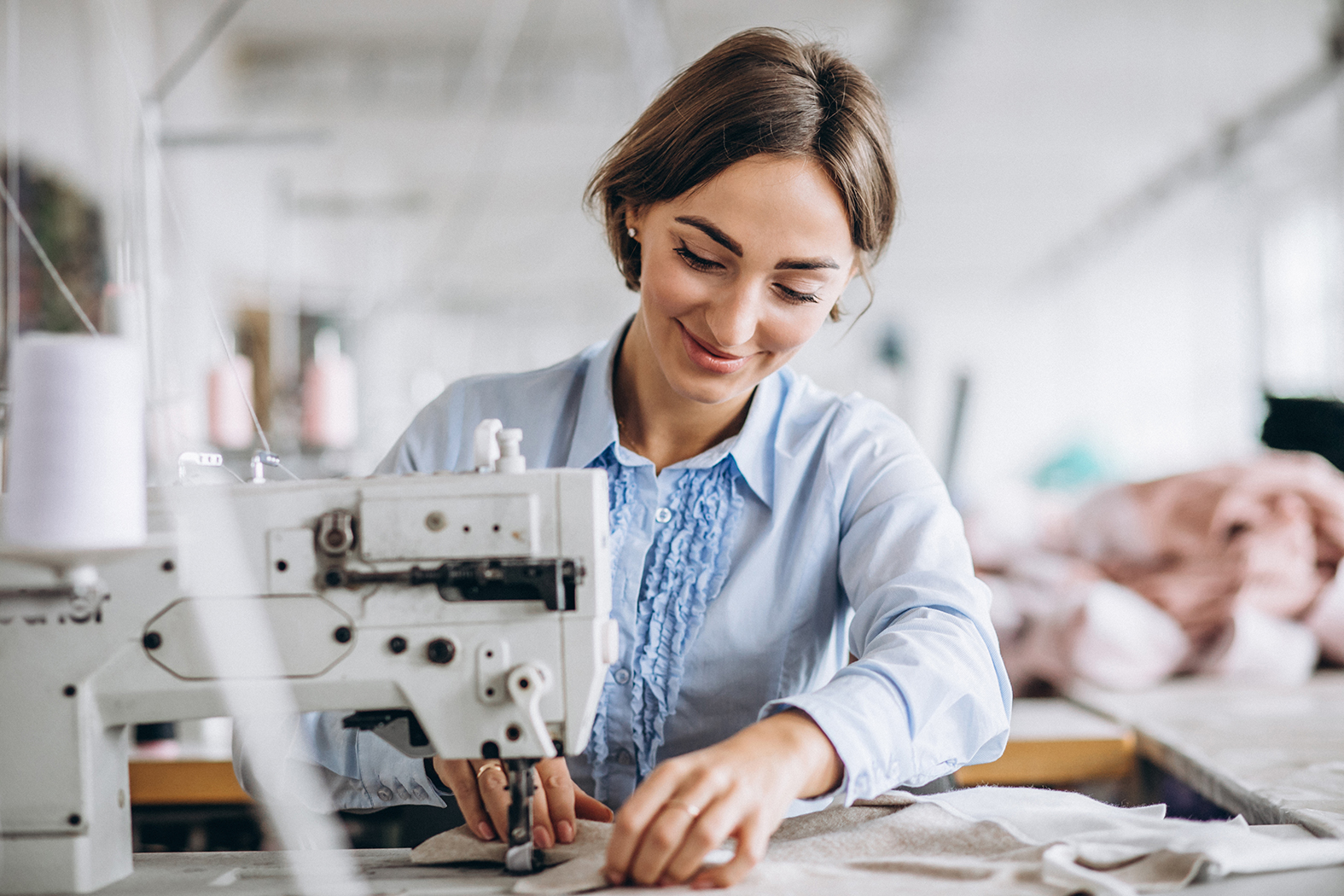 Source: Latino Donor Collaborative
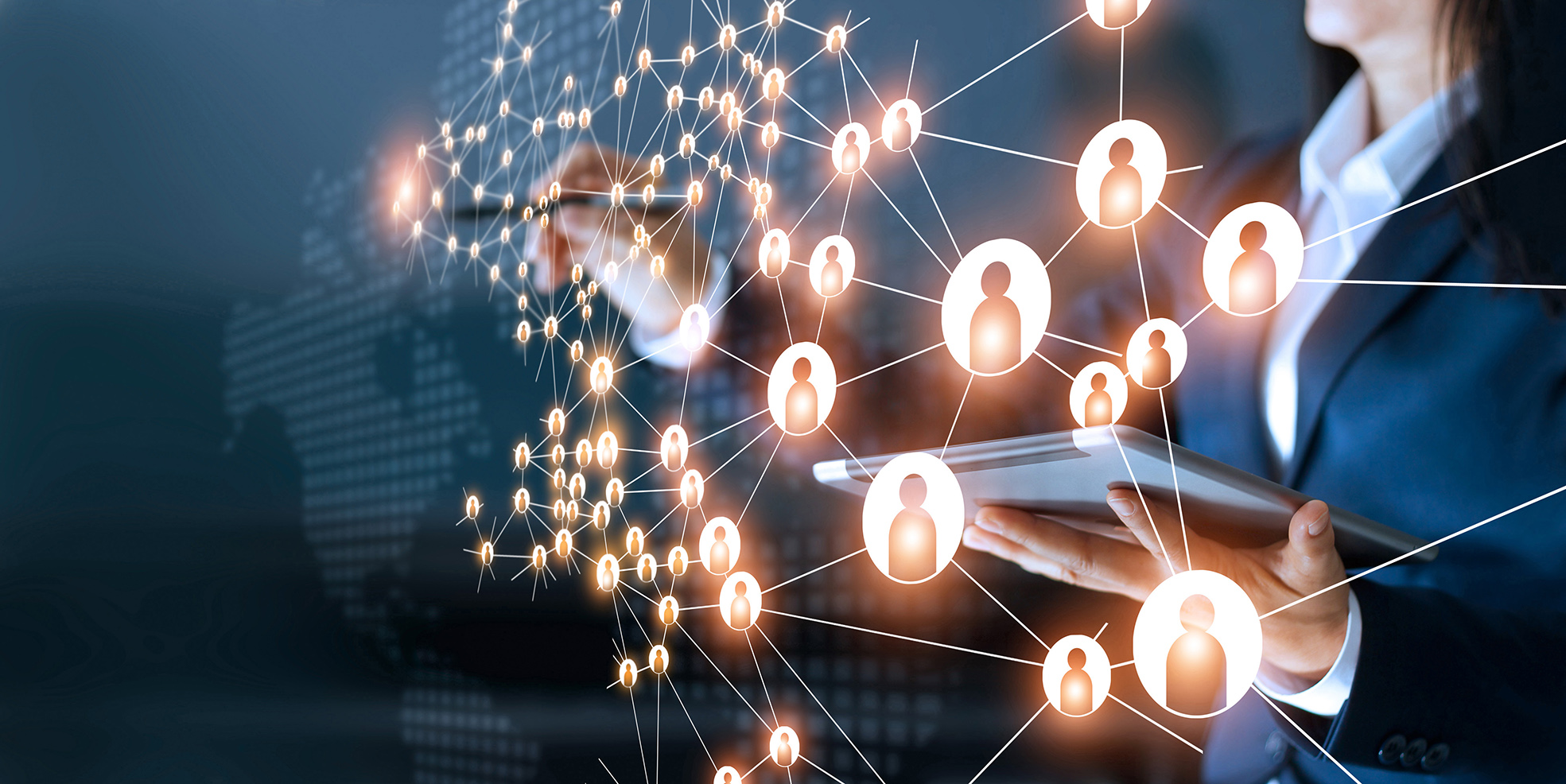 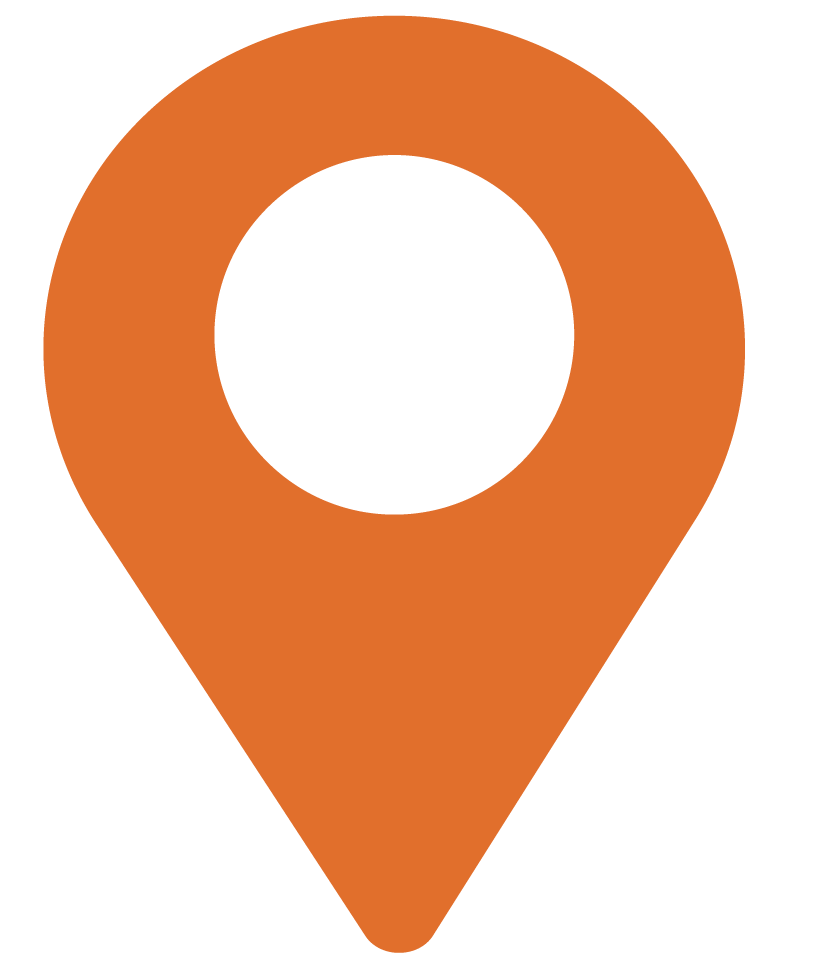 The Latino
Technology Opportunity
Latino consumers are now the youngest ethnic group in America

Our median age is 28, the next youngest cohort is 44. 

Latinos represent 25% of all millennials in the United States.

Latinos represent 29% of all people in the United States who are 21 and under.
Source: Latino Donor Collaborative
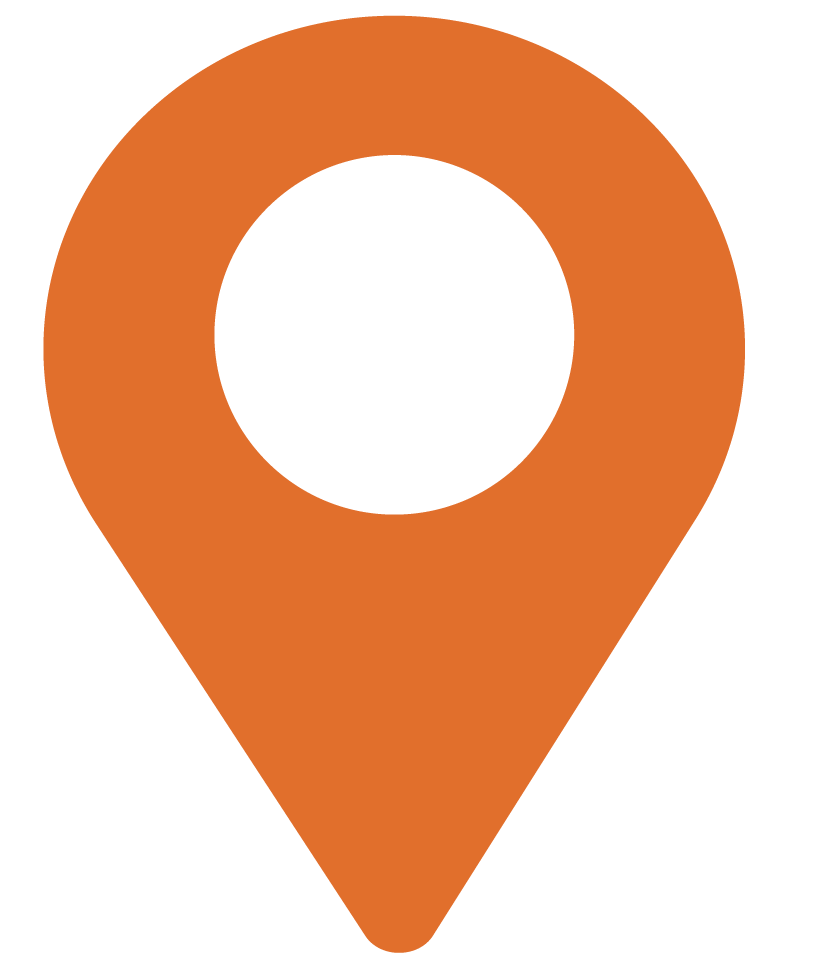 Latino Impact
Perception v. Reality
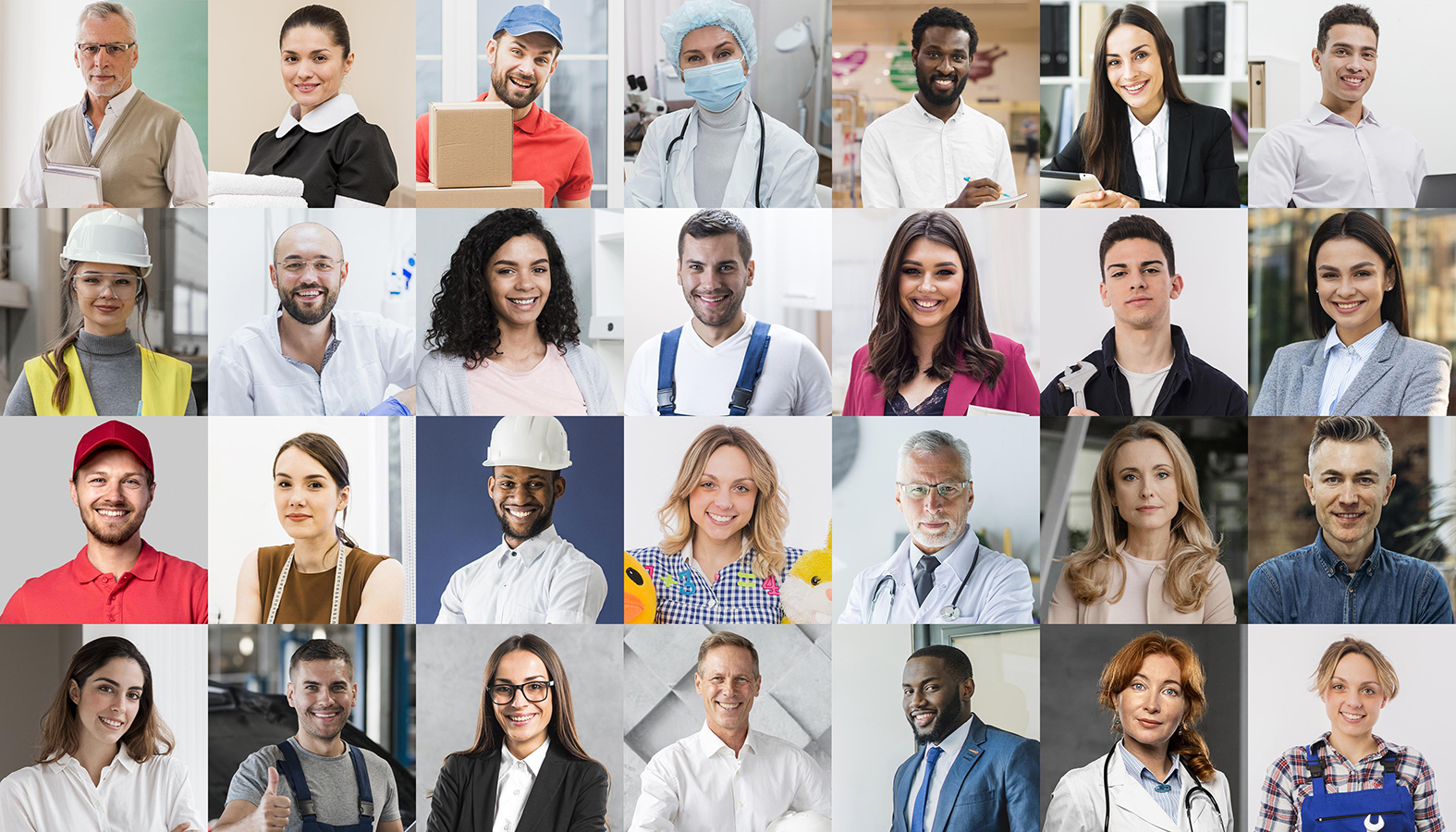 Perception
Reality
Latinos are mostly immigrants


Latinos only speak Spanish


Latinos generally have low income


The Latino community has low purchasing power


Latinos are mostly uneducated
67% of all U.S. Latinos are U.S. born

94% of Latino millennials prefer content in English

Latinos’ median income grew 2X in the last years compared to non-Latinos

Latino purchasing power has grown 70% faster than the rest of America since the 1980s

More Latinos have enrolled into college than any other “minortity” over the past 23 years
Sources: U.S. Census, Latino Donor Collaborative, Pew Research, BuzzAngle
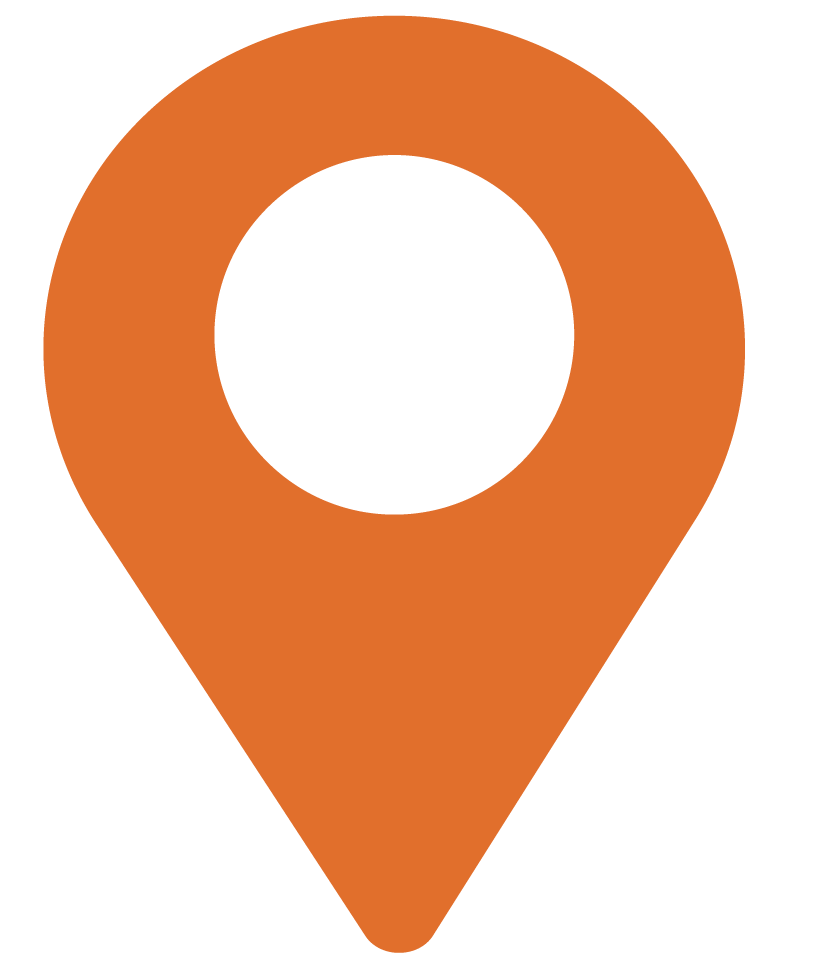 The Latino
Wealth Gap
Median Household Net Worth
With Durable Goods
Without Durable Goods
$11K
$1.7K
Black
$2K
$14K
Latino
$134K
$116K
White
Sources: U.S. Census, Latino Donor Collaborative, Pew Research, BuzzAngle
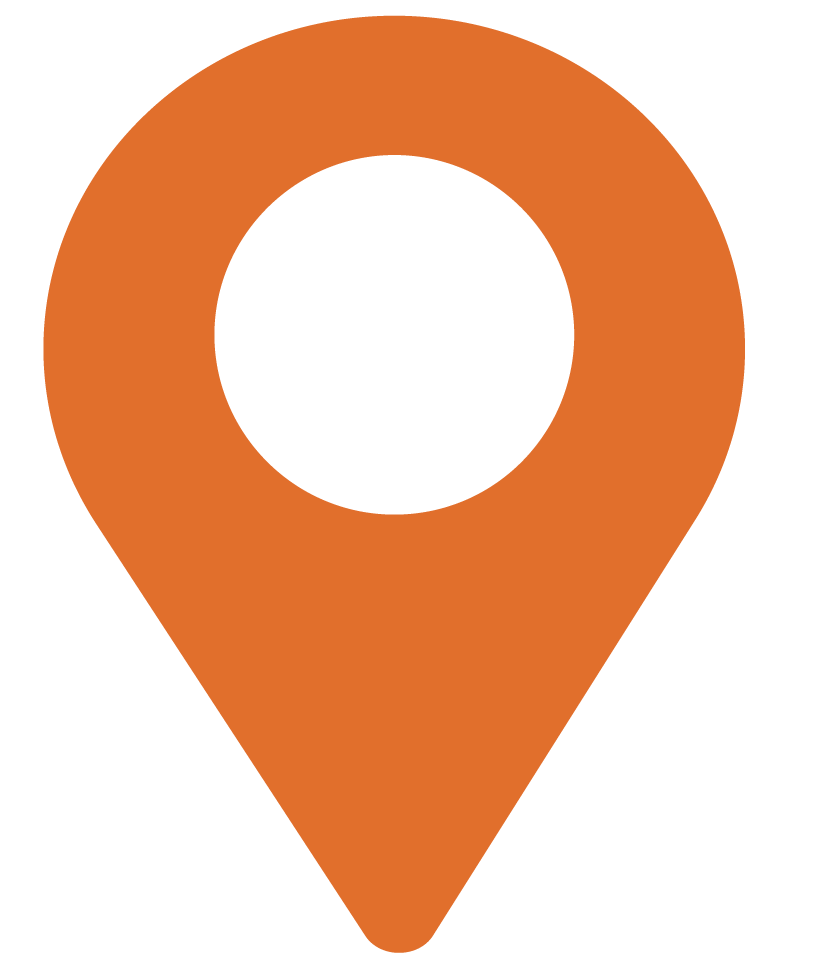 Commitments for
Latino Business Growth
Government Funding
Corporate Investments
HBE/MWBE entrepreneurship and supplier diversity
Supporting HBE/MWBE entrepreneurship and supplier diversity
$71.5B
$14B
$2.1B
$72B
Access to capital
Supporting access to capital
Education, supporting HBCUs, and workforce development
Supporting education and workforce development
$42.5B
$1B
$64.5B
$17B
Digital access
Supporting digital access
$180.6B
$104B
TOTAL
TOTAL
Source: FY21 Department of Education Budget, IIJA, FY21 SBA Budget, BCG Analysis
Contact:

LeRoy Cavazos-Reyna, MPA
Founder and CEO
P: 210-802-2126
C: 956-844-9628
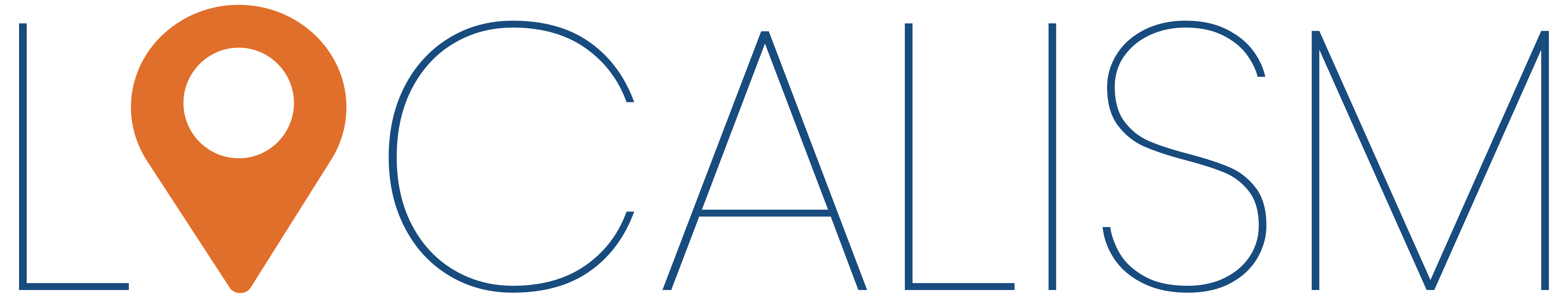 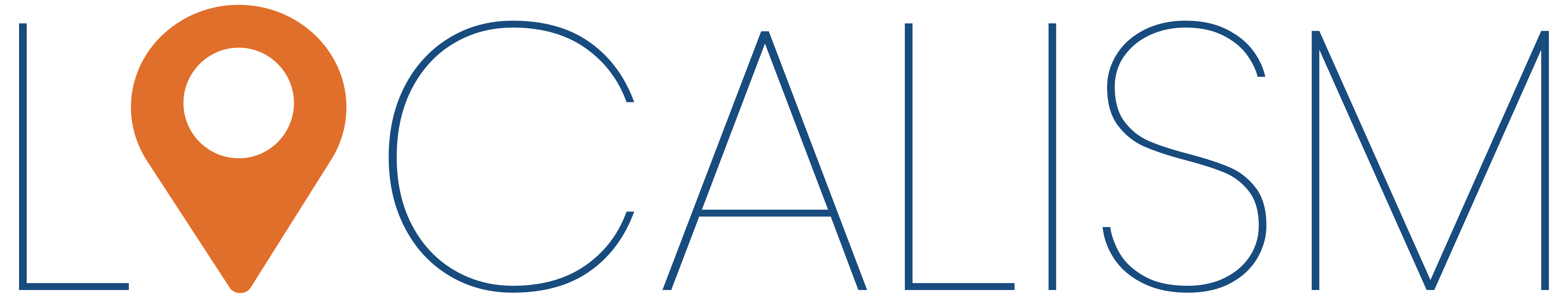 Because at the end of the day, everything is local.